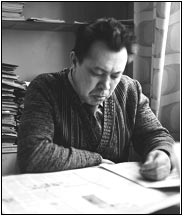 Тропинки детства     Алитета 
Немтушкина           в повести 
«Мне снятся небесные олени»
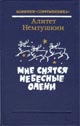 Алитет  Николаевич Немтушкин
Родился 12 ноября 1939 года в деревне Токма (стойбище Ирикши), Катангского района, Иркутской области, в семье охотника. Рано остался без родителей. Мать умерла, отец погиб на фронте. Воспитывался в школах-интернатах и бабушкой Огдо — Евдокией Ивановной Немтушкиной. У бабушки Огдо было четырнадцать детей. 
В 1957 году окончил Ербогаченскую среднюю школу. После учёбы в Ленинграде работал корреспондентом в эвенкийских газетах
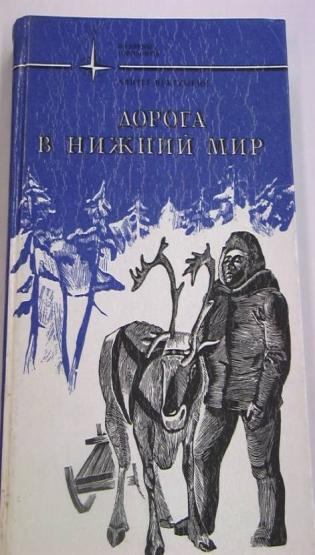 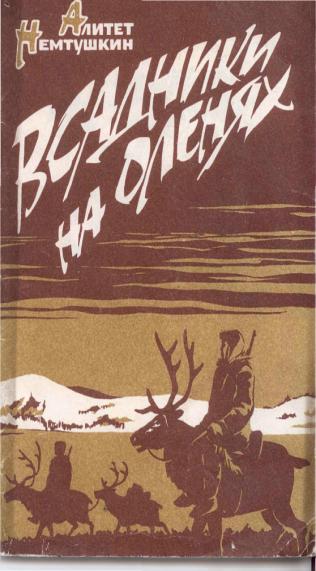 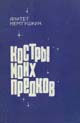 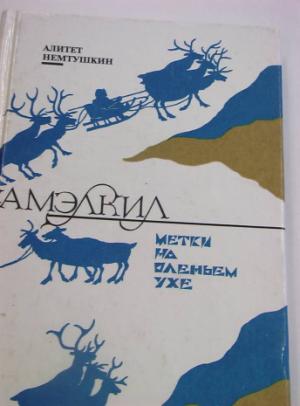 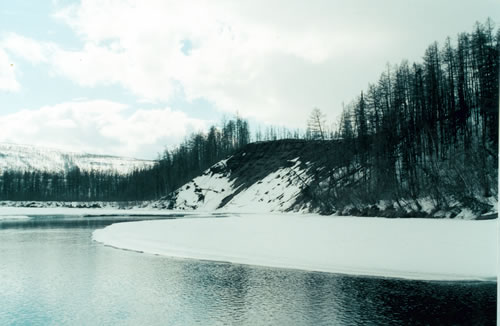 Основные мотивы произведений эвенкийского
поэта и прозаика – воспевание своего народа и
замечательной природы 
родной Эвенкии.
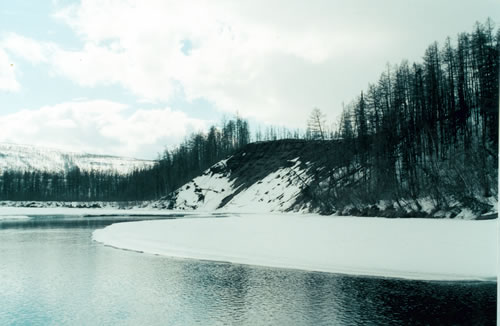 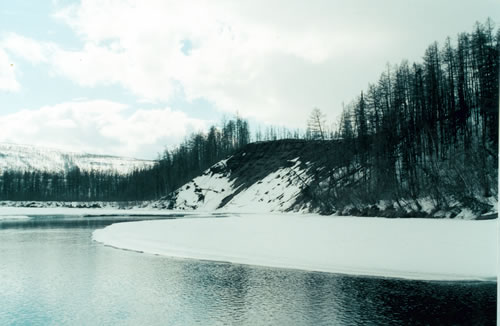 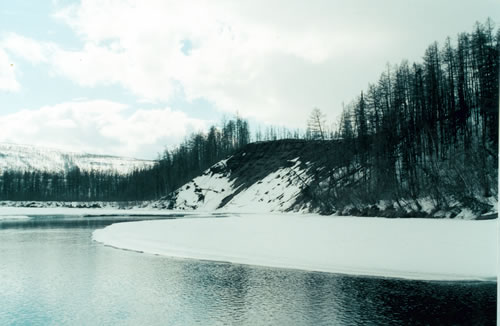 Наверное, в первый раз  я так остро ощущаю невозвратимость прошлого. Все мои родные – мать, бабушка, отец, все дорогие для меня люди, детство мое ушли навсегда. Никого и ничего нельзя вернуть. Теперь только память может воскресить прошедшее, она, как говорили старики, может сбегать в ушедшие времена…    Память, о моя зоркоглазая и быстрокрылая птица, не подведи меня и на этот раз, ну слетай хоть ненадолго в те времена, на мою Малую Родину, помоги!                   А.Н.Немтушкин «Тропинки доброты»
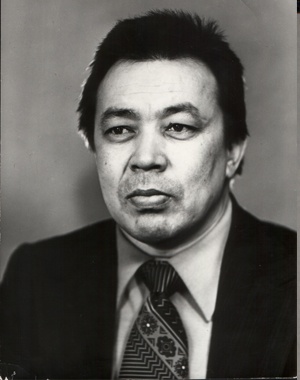 Всё  начинается с 
детства...
А много ль нужно детству?
В глаза озер вглядеться
Луч солнечный потрогать…
Брыкливым олененком
 побегать по тайге…
В сырой земле
 копаться…
Пить парное счастье, 
как молоко взахлеб…
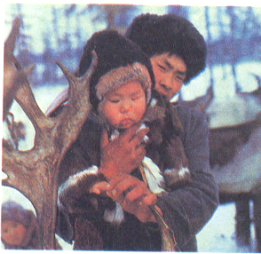 И опять, как в годы детства,
 Дым костров в тайге алеет.
И ловлю я в стуке сердца 
Топот северных оленей.
Нет нигде такого неба,
Нет ни где такого солнца!
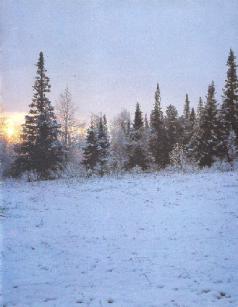 Детство!... Колокольчиком с шеи  оленьей ты меня и зови и веди!
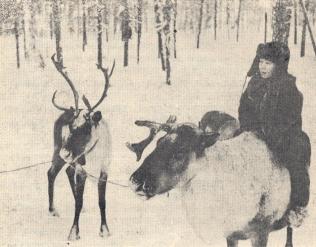 Не растеряй, мой мальчик, 
на дорогах жизни первые тропинки.
Пусть в сердце твоем пылаю 
Костры предков, стучат копыта 
Оленей, звучат песни и слова бабушки:
«Чуть сдашь душой – 
Не бывать тебе на Икендэе!»
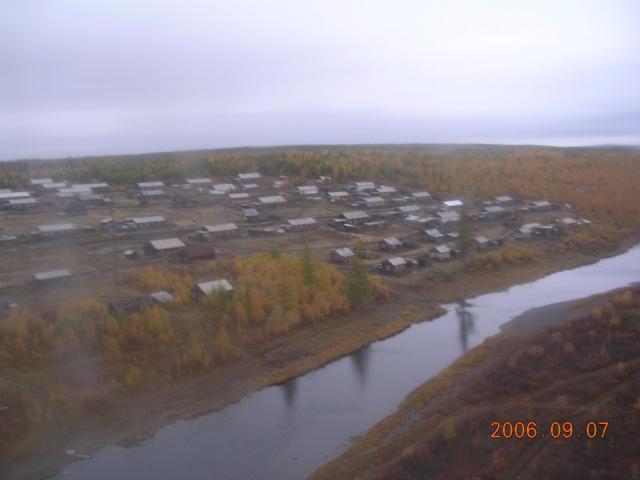 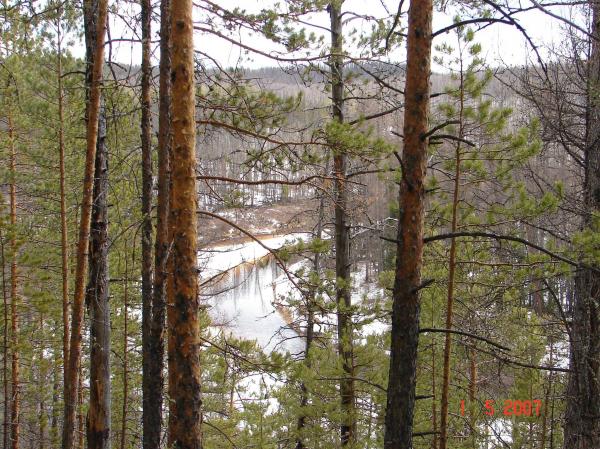 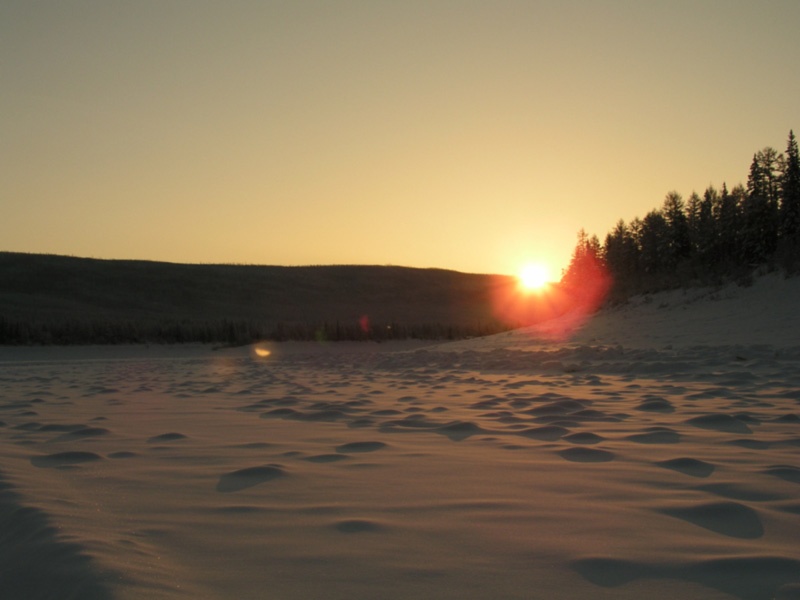 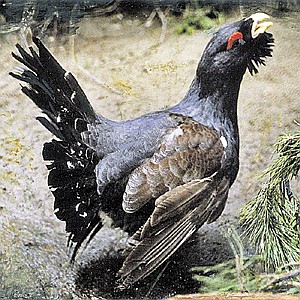 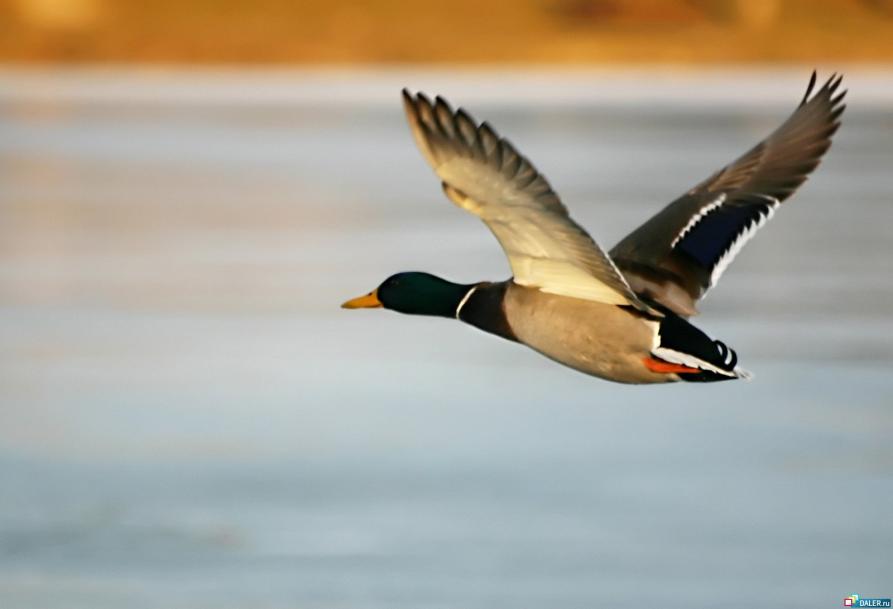 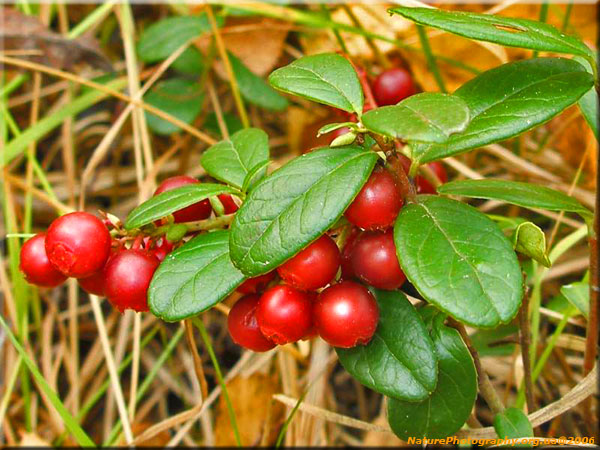 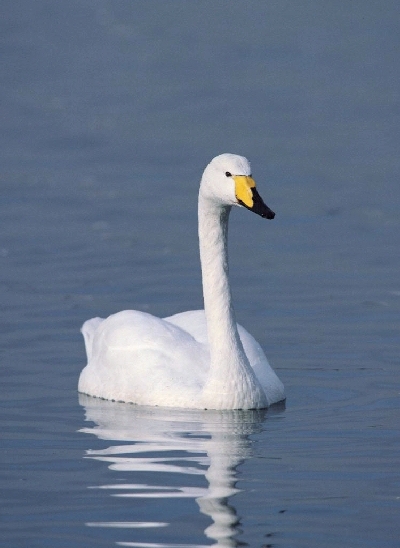 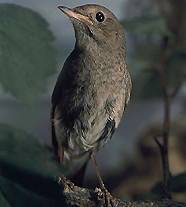 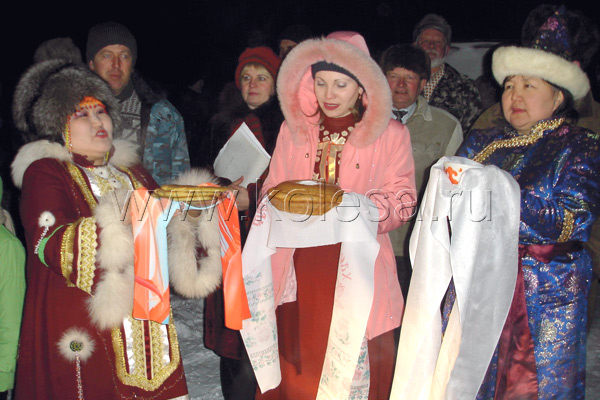 Вопросы к 1 фрагменту. (Суринда - моя родина)

1.    Как А. Немтушкин изображает Север? Каково отношение автора к своей родине? Какие средства использует автор, чтобы передать красоту своего края? Подтвердите текстом.
Большую часть жизни Алитет Николаевич Немтушкин провел в родной Эвенкии
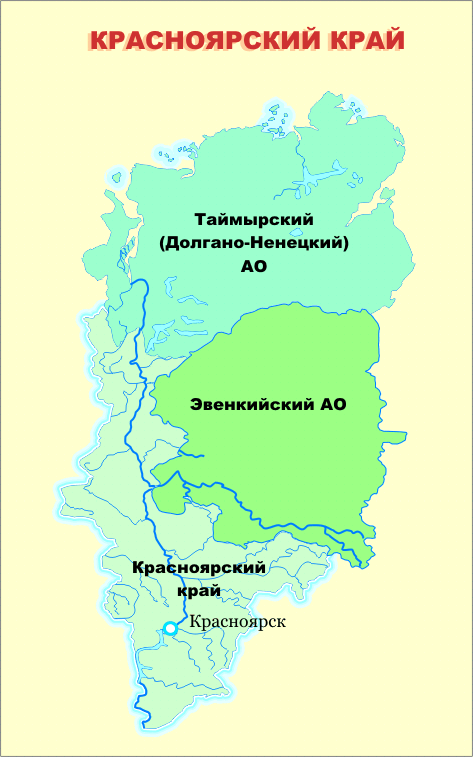 Между 60° и 69° с.ш. в Красноярском крае расположен Эвенкийский автономный округ с центральным поселком Тура.
 На площади 767,6 тыс. квадратных километров проживает около 24 тыс. человек, из них русские составляют 67,5%, эвенки - 14,1%. 
Климат резко континентальный. Средние температуры воздуха в январе от - 26 до - 36 °С, июля +13 ... 15 °С. Жители Эвенкии - охотники, рыбаки, оленеводы.
Традиционное жилище эвенков - чум
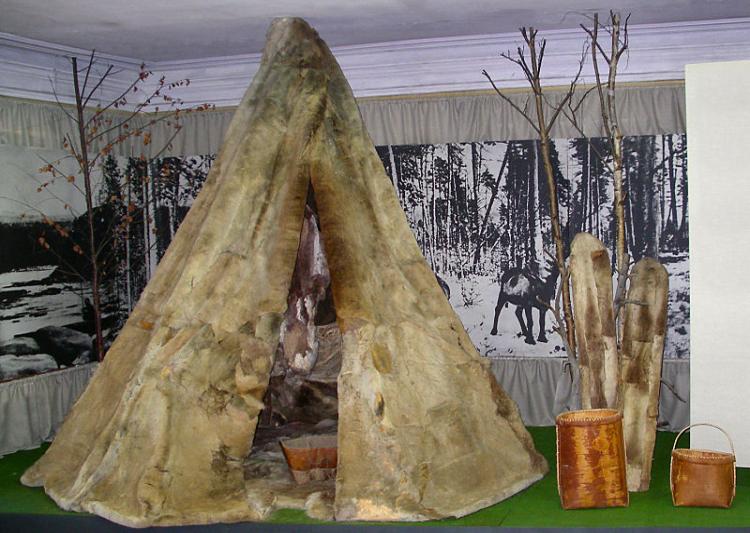 Национальная одежда эвенков
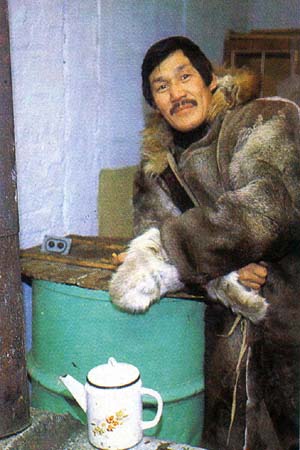 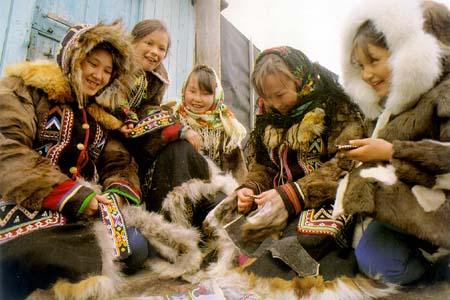 Традиционные занятия эвенков: оленеводство, охота, сезонное рыболовство
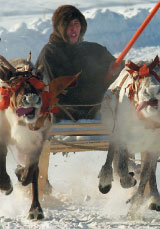 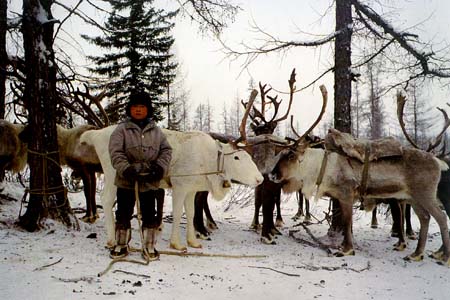 Традиционная пища эвенков: мясо диких животных, рыба.
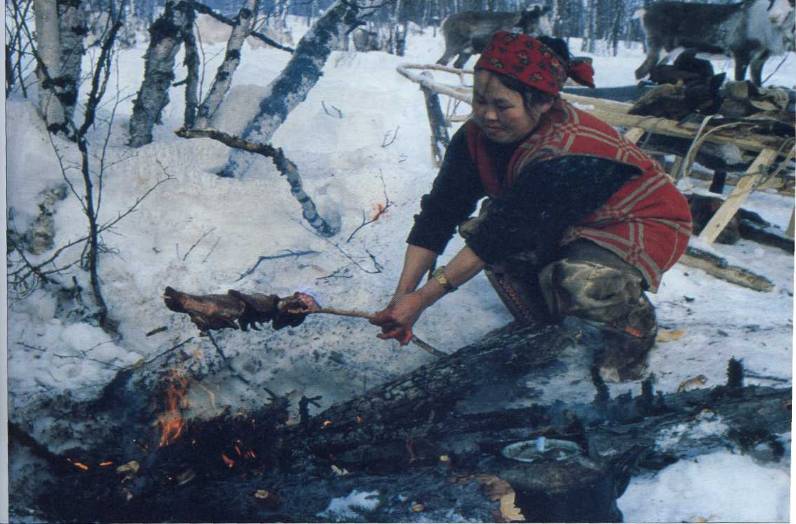 зАДАНИЕ
. Как автор описывает быт эвенков, с какими обычаями и  ритуалами эвенков знакомит нас? . (Подтвердите текстом).
Национальные традиции и фольклор эвенков
Мифы
Сказки о животных
Исторические и бытовые предания
Пословицы и поговорки
Приметы
Загадки
Обрядовые ритуалы ( свадебный, похоронный обряды)
Вопросы к 2 фрагменту. (Сказки дедушки Бали)
1. Сколько сказок рассказывает Бали? Каким птицам и животным  они посвящаются? 
2. Отчего у глухаря глаза красные? 
3.Почему эвенки почитают медведя и называют его дедушкой ?
4.Почему у бурундучка спина полосатая?
5.Почему кедровка чёрная?
6. Перескажите легенду о лебедях. Какие чувства поэтизирует народ в этой легенде? 
7. Почему эвенки называют журавлей «небесными оленями»? Чему нас учит легенда о журавлях?
Задание 1Перед вами русские и эвенкийские приметы. Найдите соответствия.
Задание 2Отгадайте эвенкийские загадки.
Два парня соревнуются. Один другого никак догнать не может.
Два брата все вокруг видят, а друг друга увидеть не могут.

Всю жизнь его кормят, а он не наедается.

Живет невидимкой, а любого богатыря с ног валит и побеждает.

Без рук, без топора, а дом сделан
Ответы
Ноги
Глаза
Огонь
Сон
Гнездо
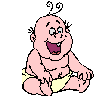 Духовная сфера эвенков
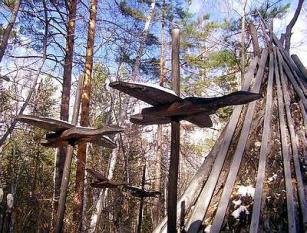 Культ  предков
Шаманство

Промысловые культы
Родовые культы
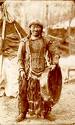 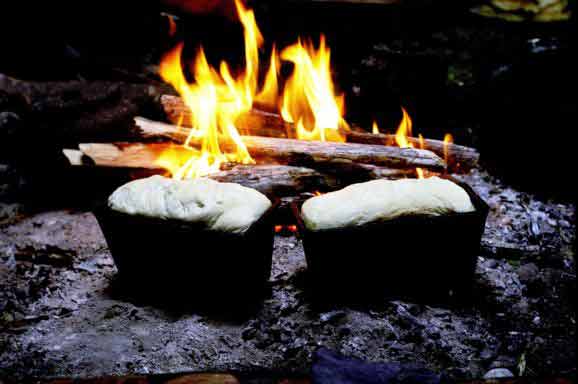 тестКак можно перевести на русский язык название "Суринда"?поселок у рекисиговая реказолотая горародная земляНочной Стороной Земли эвенки называют ...север юг западвостокТеплой Стороной Земли эвенки называют ...север югзапад востокДоброго духа эвенков зовут ...Хэвеки БалиХаргиКачиканБабушка с мальчиком бросают вверх, в небо, соль для того, чтобы ...задобрить злых духов отогнать злые ветрыне дать забыть родную землю, улетающим птицам напомнить уходящему солнцу о северной земле
« Какой интересный камень.. Твердый, а положишь в рот, начинает таять… Вот бы найти такую гору, поставить бы рядом с ней чум. Почему у нас нет таких сладких камней?». Так герой произведения характеризует...
сахар 
варенье
конфету
леденец
Старики эвенки бросают в огонь кусочки сала и мяса, чтобы ...
стал более ярким огонь 
накормить душу огня 
огонь горел всю ночь 
уничтожить в огне остатки пищи
Своим прародителем эвенки считают ...
журавля 
волка 
лебедя 
Медведя
Обращаясь к медведю, эвенки называют его Амака, что значит ...
самый сильный зверь 
самое уважаемое животное 
отец отцов 
хозяин тайги
Небесные олени, в представлении эвенков, - это ...
добрые духи 
перелетные птицы 
яркие звезды 
духи умерших людей

Из сказки дедушки Бали мы знаем, что у глухаря глаза красные, потому что ...
он смотрел на костер и дым попал ему в глаза 
он долго смотрел на Солнце, стараясь запомнить  его свет 
он долго плакал, когда не смог улететь с другими  птицами в теплые края 
он долго любовался красным цветом осенней тайги

Эвенки никогда не стреляют в лебедей и журавлей, потому что  ...
в них воплощаются мстительные злые духи 
это самые красивые птицы 
в них воплощаются добрые духи эвенков 
эти птицы символизируют любовь и родину
Темы мини - сочинений
1.Что вызвало моё уважение в жизни и обрядах эвенков?
2.О чём заставила задуматься повесть?